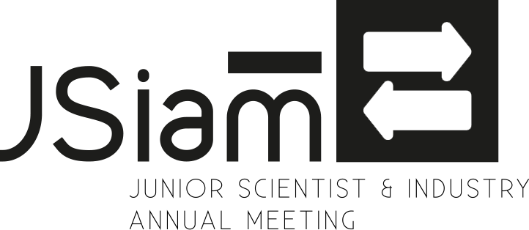 Junior Scientist & Industry annual meeting 2025
#DOC4OFFICE CONTEST
Leave your slides, cover letters and academic CV behind… and enter the #Doc4Office contest!

RULES
If you want to take part in the speed meetings or individual CV coaching ? You MUST participate in the #Doc4Office contest and prepare a poster!
Otherwise, you won’t be prioritized to meet recruiters

SOME TIPS TO CREATE YOUR POSTER
Topic: my journey to PhD and PhD project
Use the poster template here after, adapt them or create your own one (from Canva for example)
Make sure your name appears clearly on your poster!!!

MANDATORY ITEMS TO APPEAR ON YOUR POSTER
The name of the contest « #Doc4Office" 
The JSIam logo AND the GIANT Campus logo
The QR code for voting
Your name…of course!

MODALITIES
Send your poster in pdf version to jsiam.giant@cea.fr
Title of email: #Doc4Office 2025 « YOUR NAME » 
Deadline: before Tuesday 11 March 2025
Please note we limit the number of participants to the #Doc4Office Contest to 25 people only! First poster sent, first taken into account...
Find all information about the contest online
Text Example
A title
Lorem Ipsum
The background Photo can be changed or reused
More Text For Details
Contact Information
#DOC4OFFICE
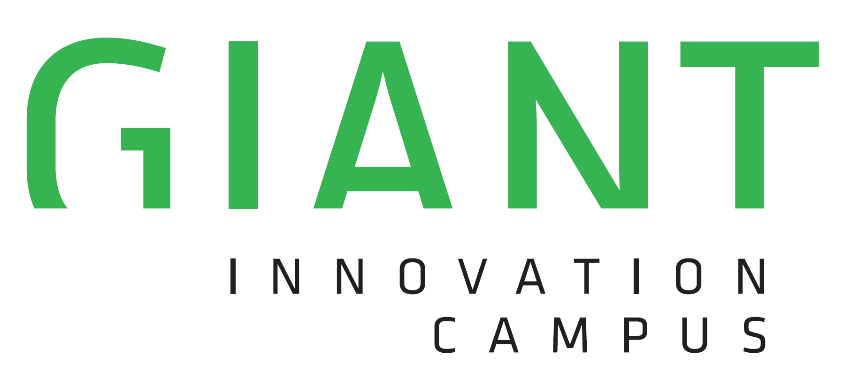 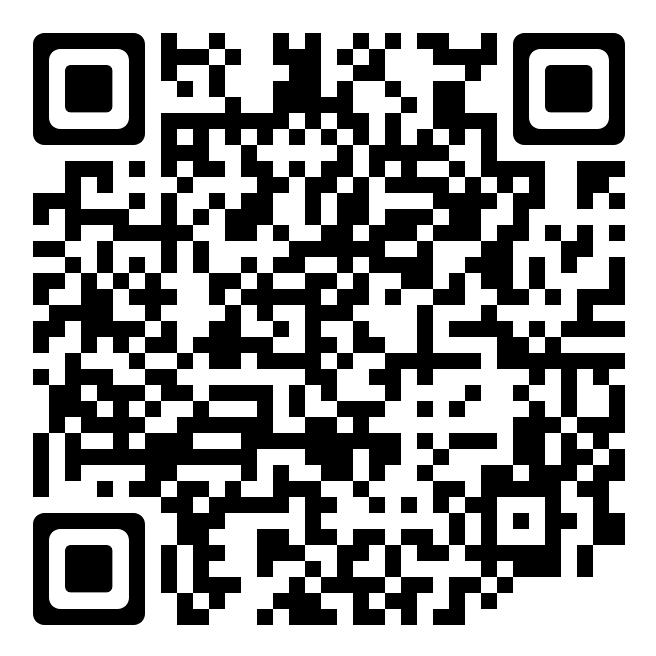 More Contact Information
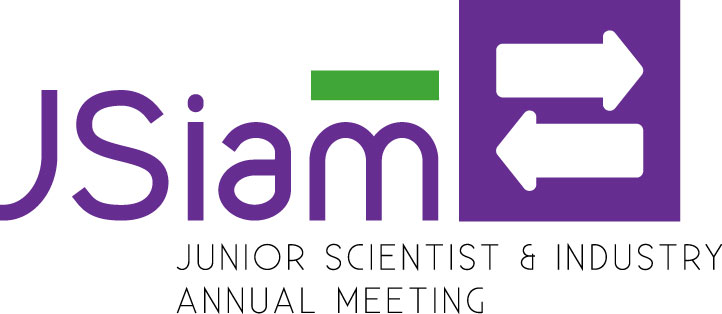 #DOC4OFFICE
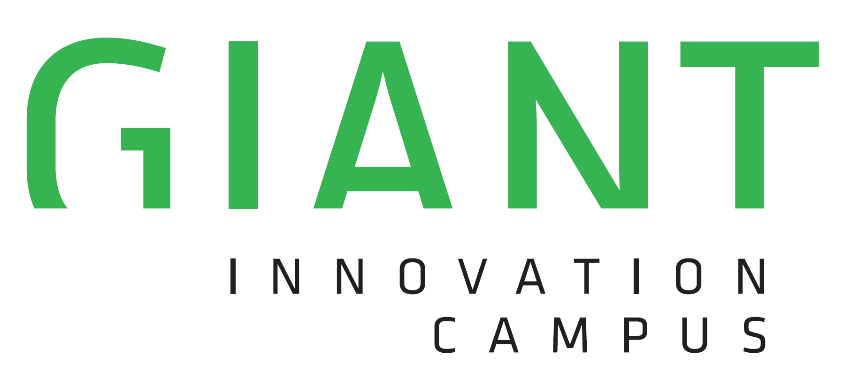 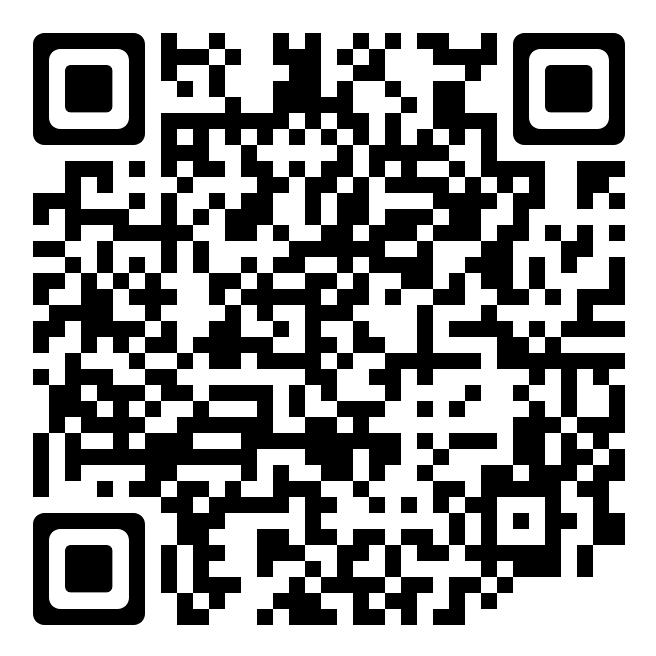 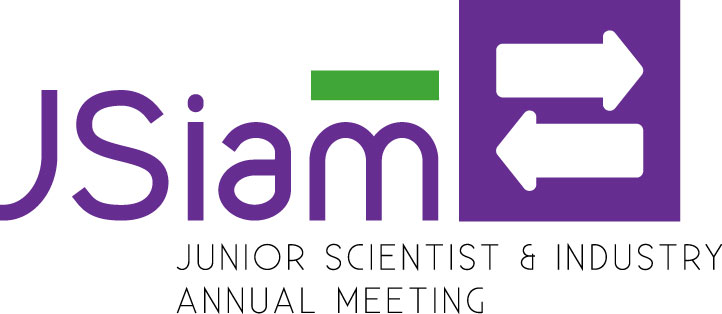 Text Example
A Title
Some More text
Lorem Ipsum
The background image can be changed or reused
Contact Information
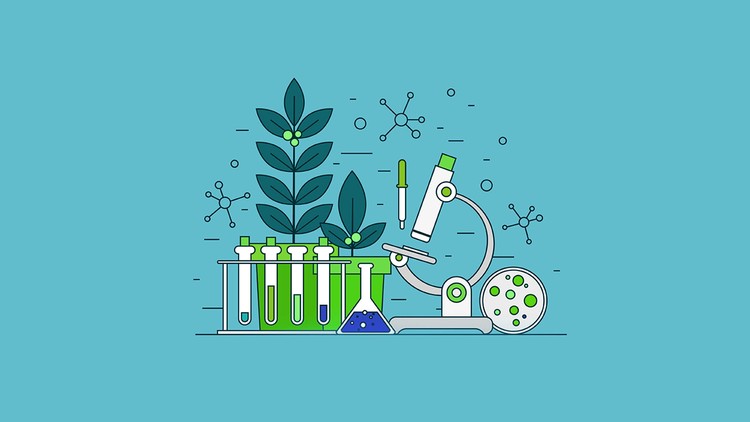 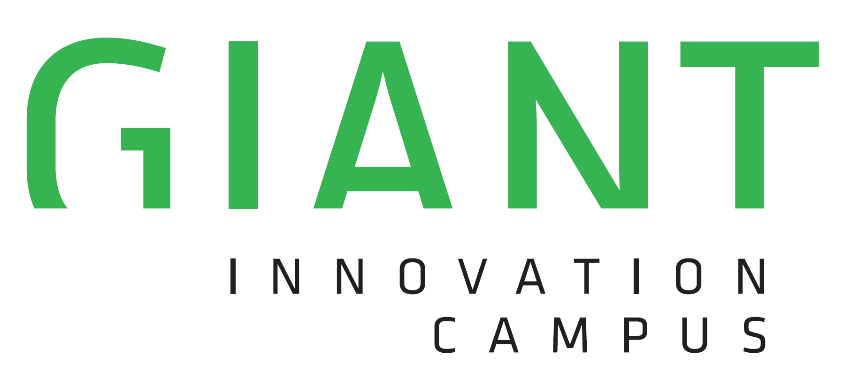 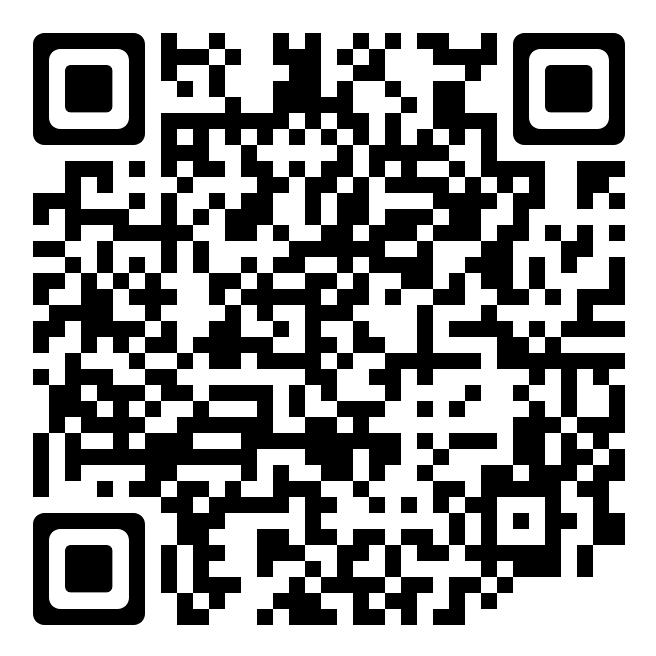 #DOC4OFFICE
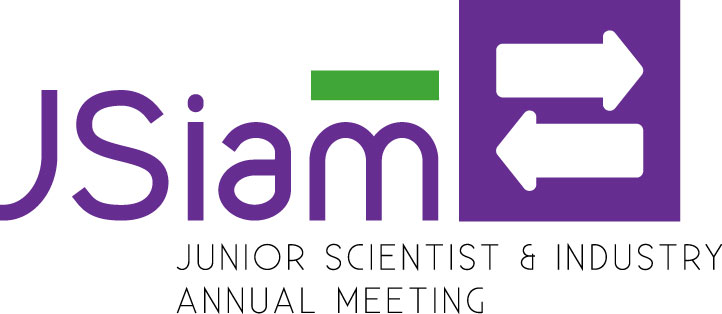 Lorem Ipsum
The background Photos can be changed or reused
Text Example
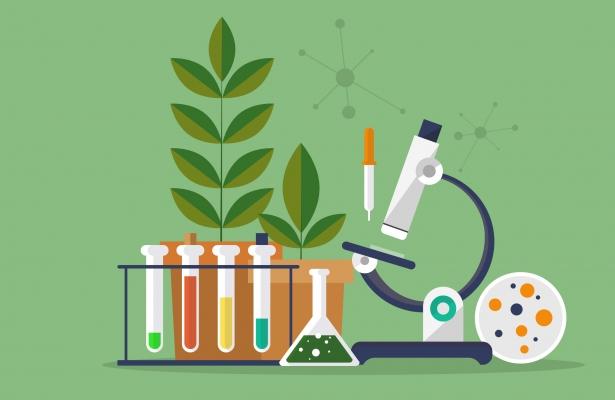 A title
More Text For Details
More Contact Information
Contact Information
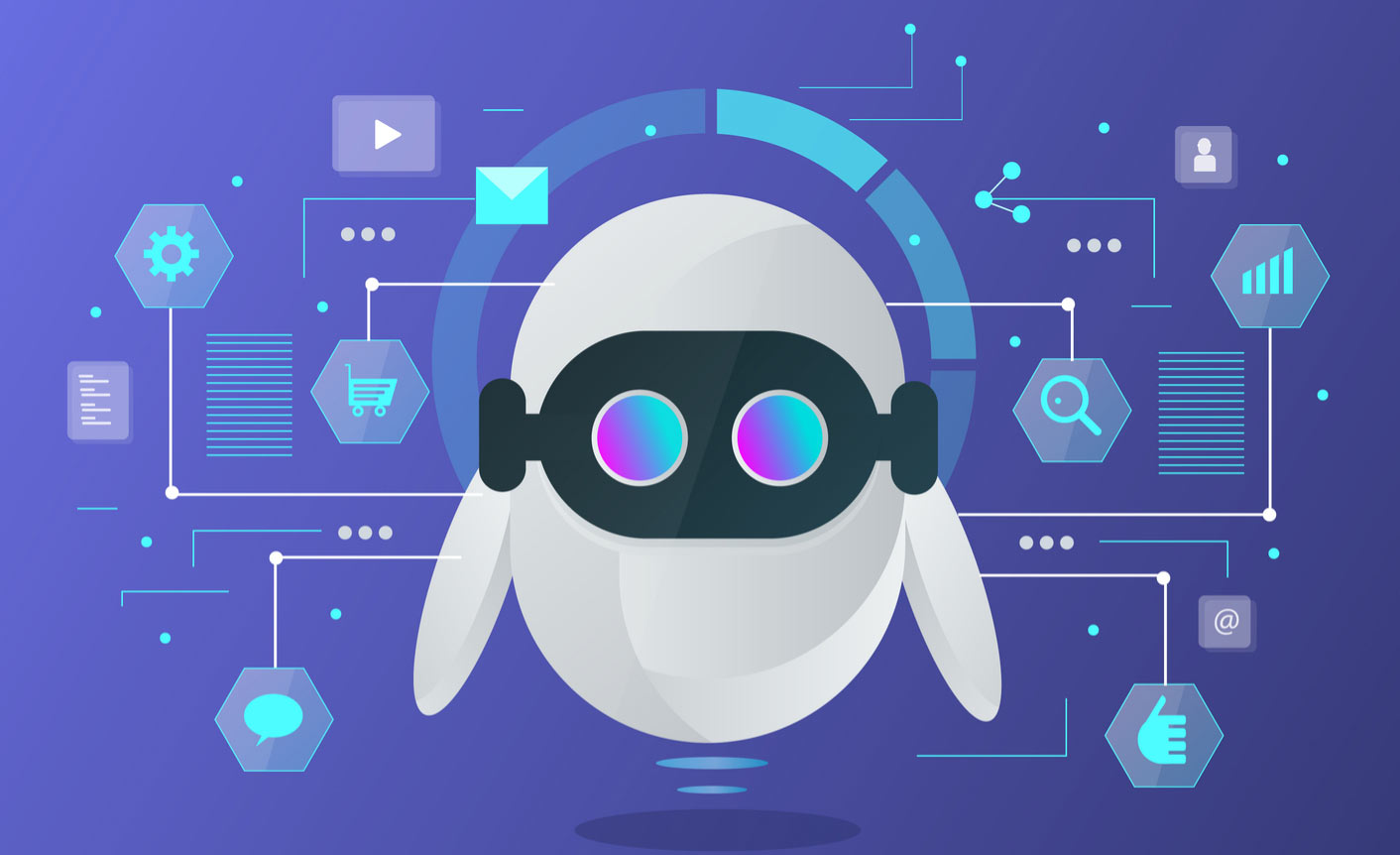 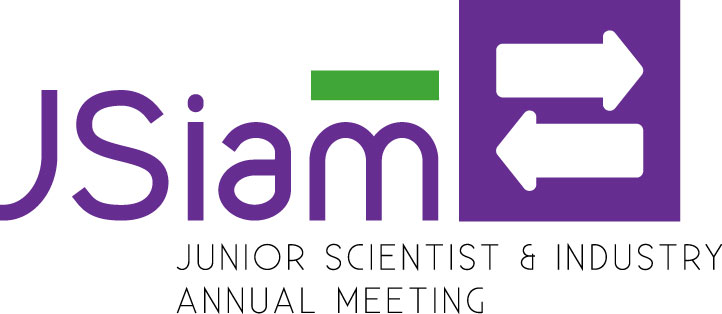 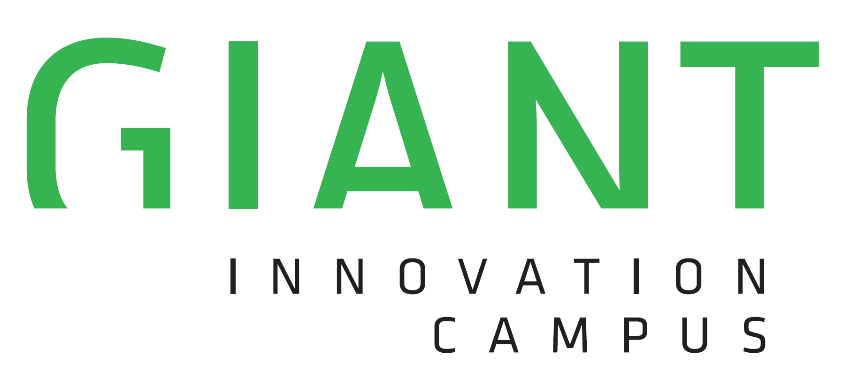 Text Example
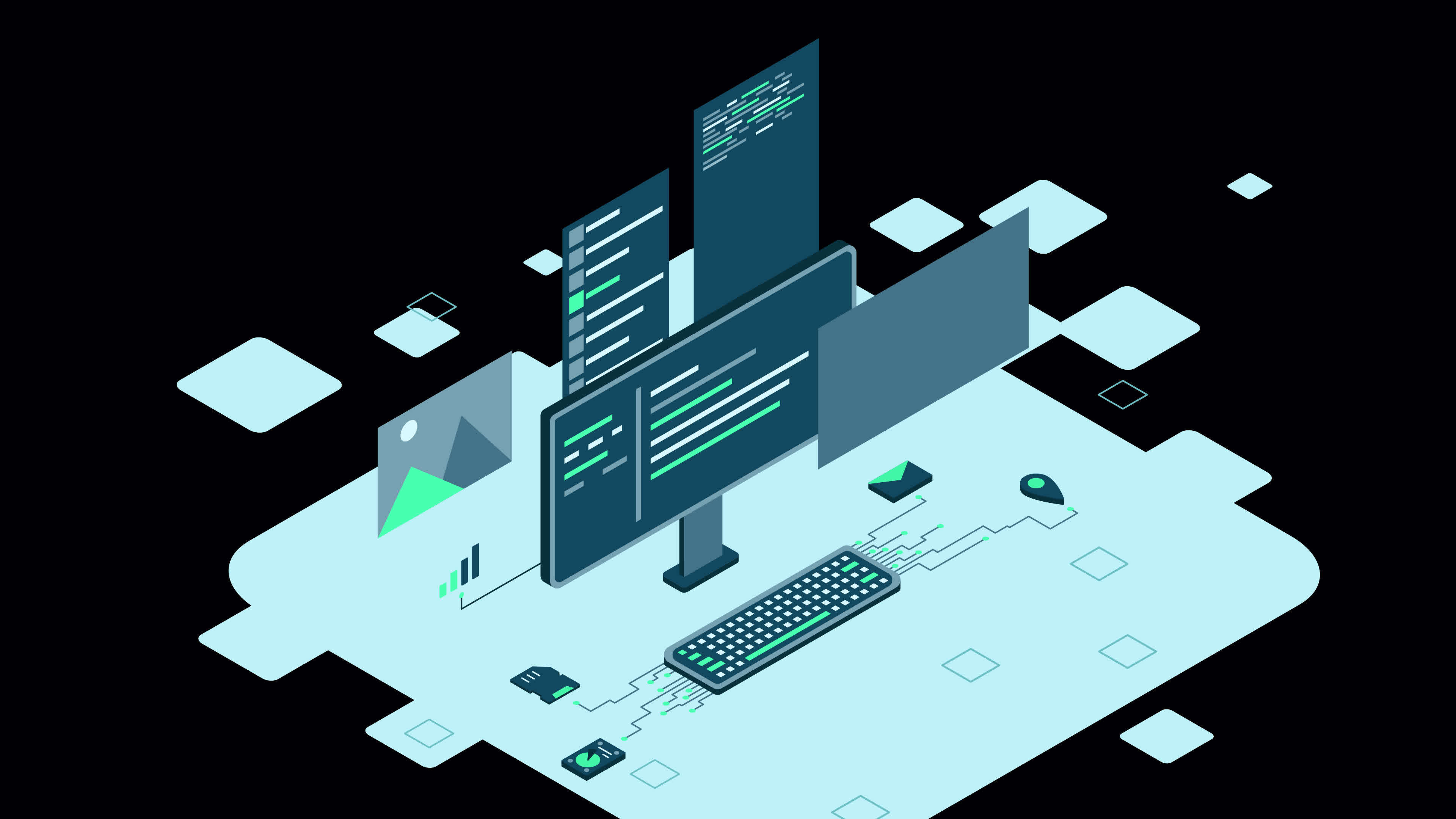 A title
Lorem Ipsum
The background Photos can be changed or reused
More Text For Details
#DOC4OFFICE
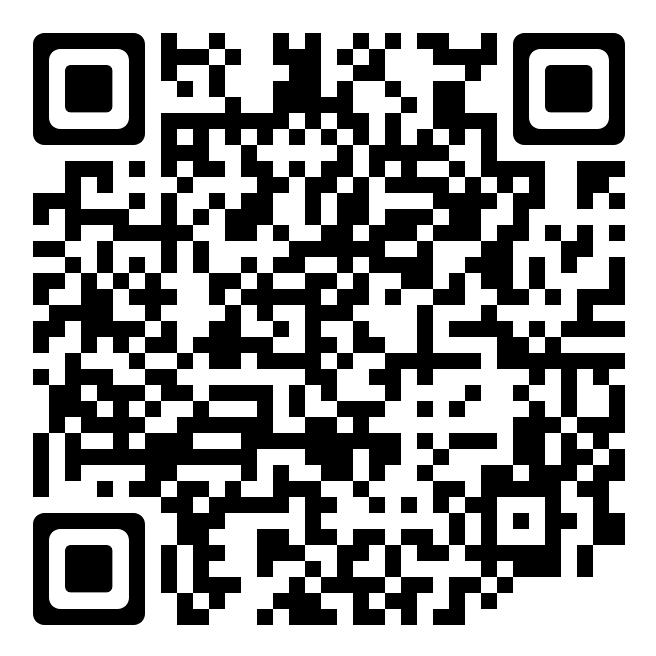 More Contact Information
Contact Information
A Title
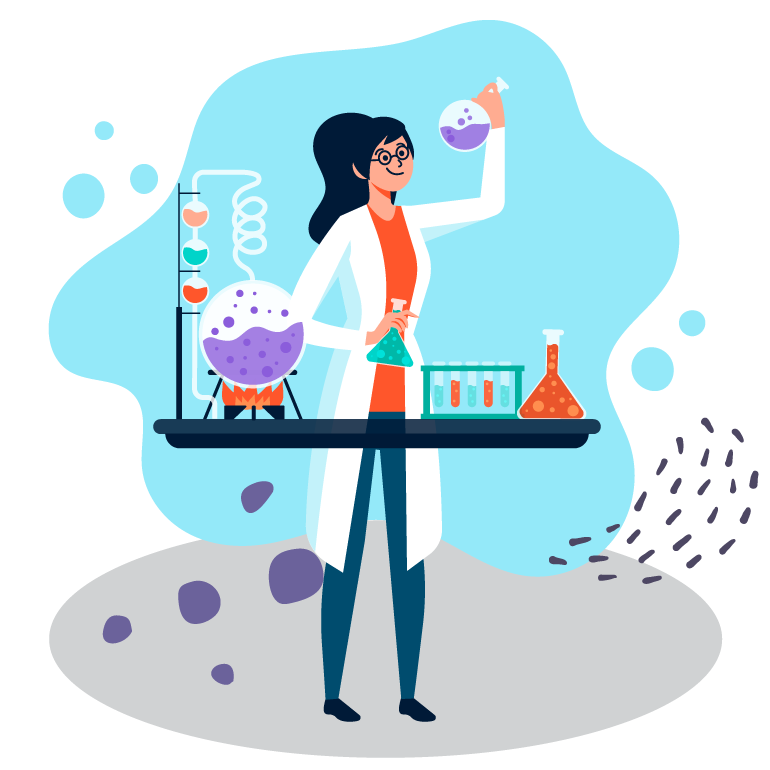 Text Eample
Some More text
Lorem Ipsum
The background image can be changed or reused
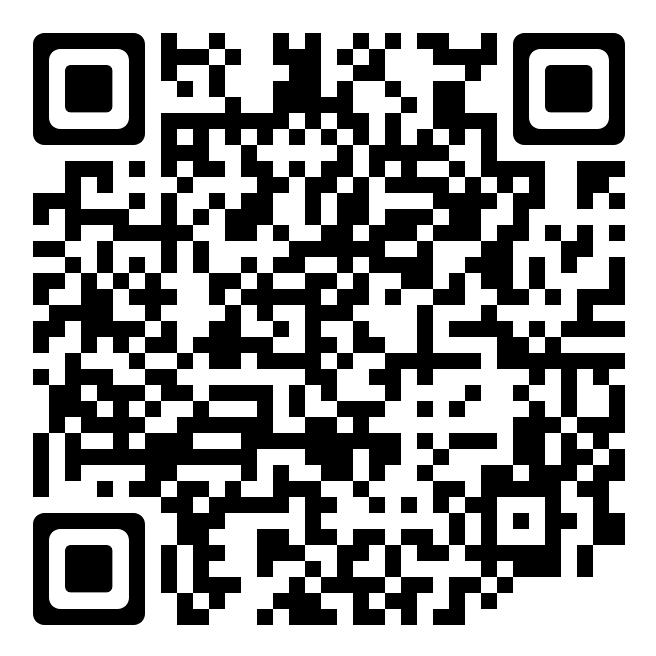 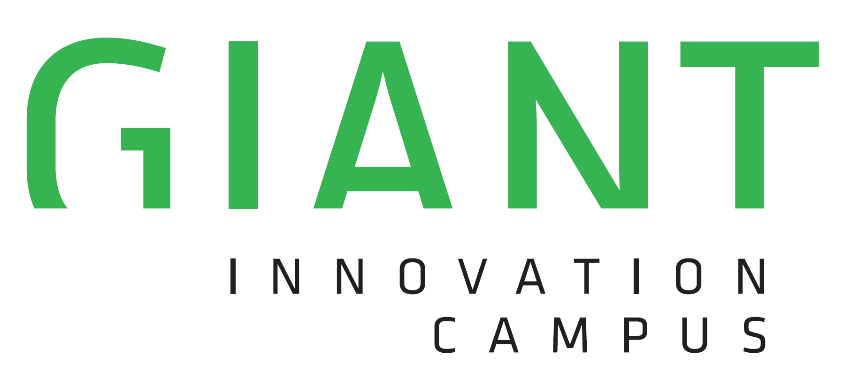 Contact Information
#DOC4OFFICE
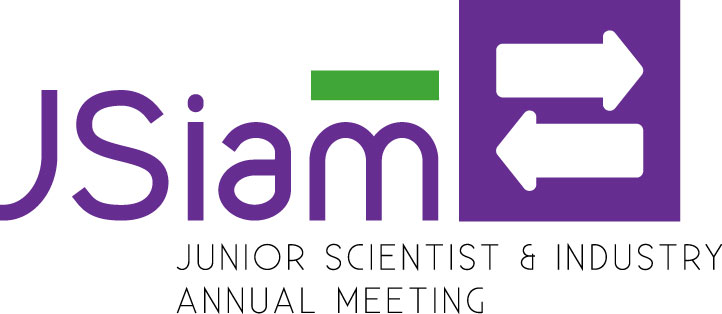 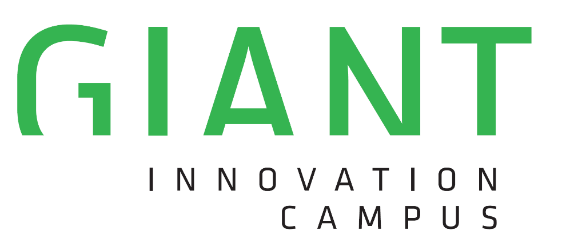 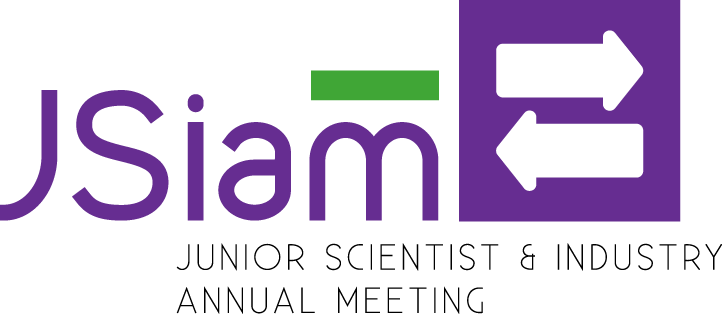 PHOTO
SLOGAN
NAME/LAST NAME
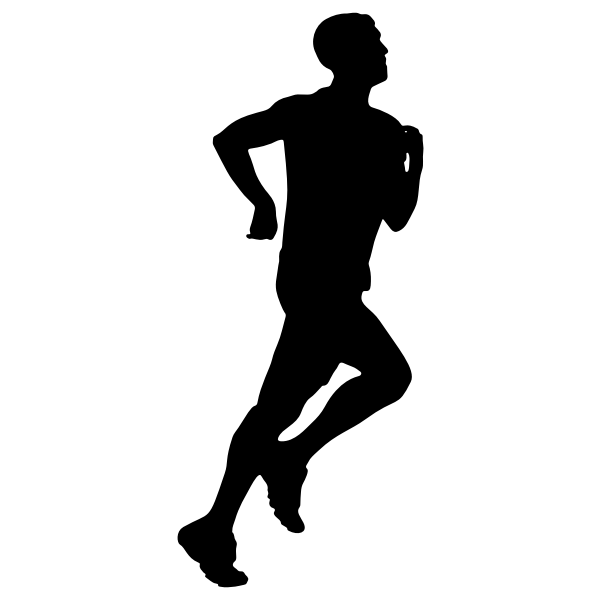 TEXT
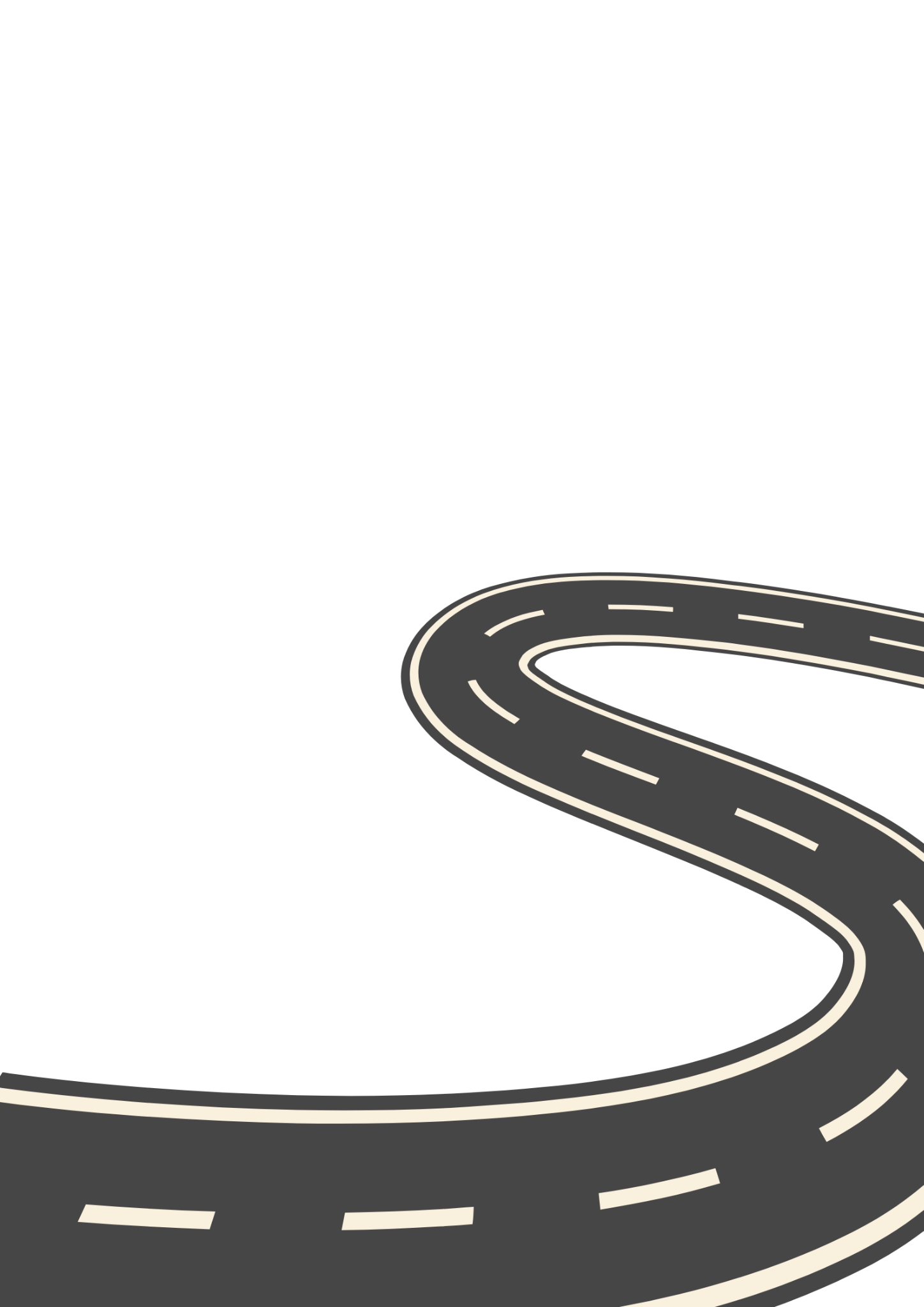 TEXT
TEXT
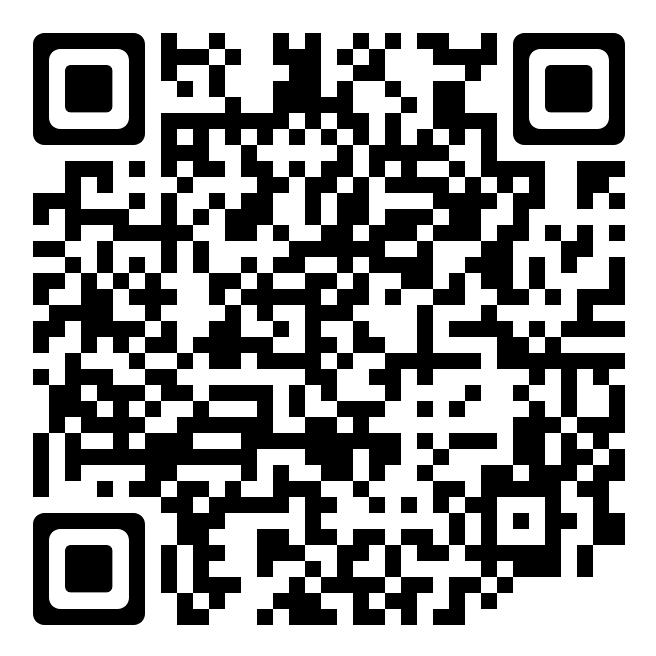 #DOC4OFFICE
SLOGAN
PHOTO
TEXT
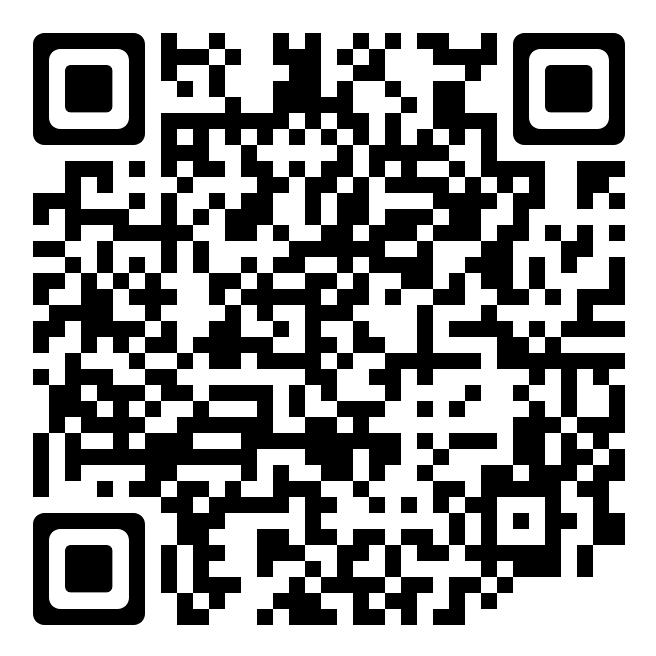 TEXT
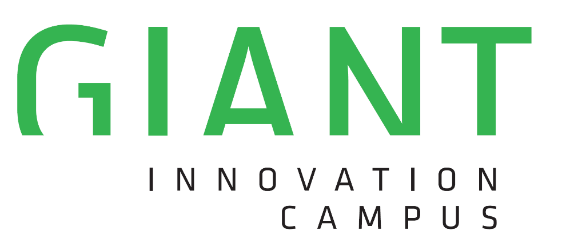 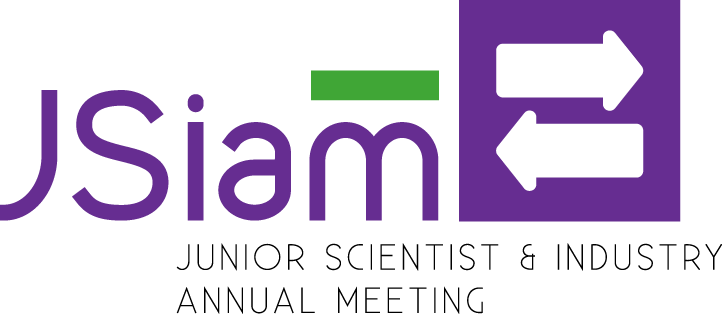 #DOC4OFFICE
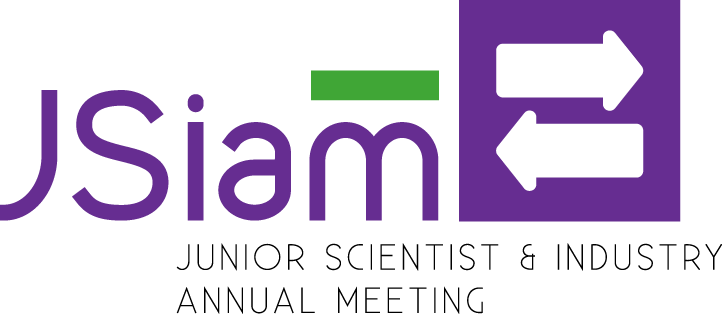 #DOC4OFFICE
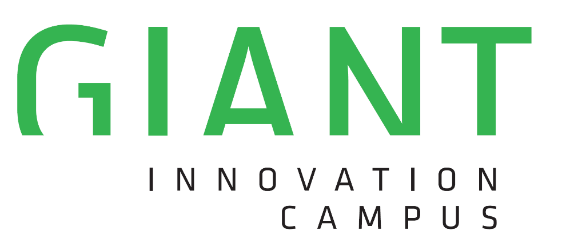 LOGO
TEXT
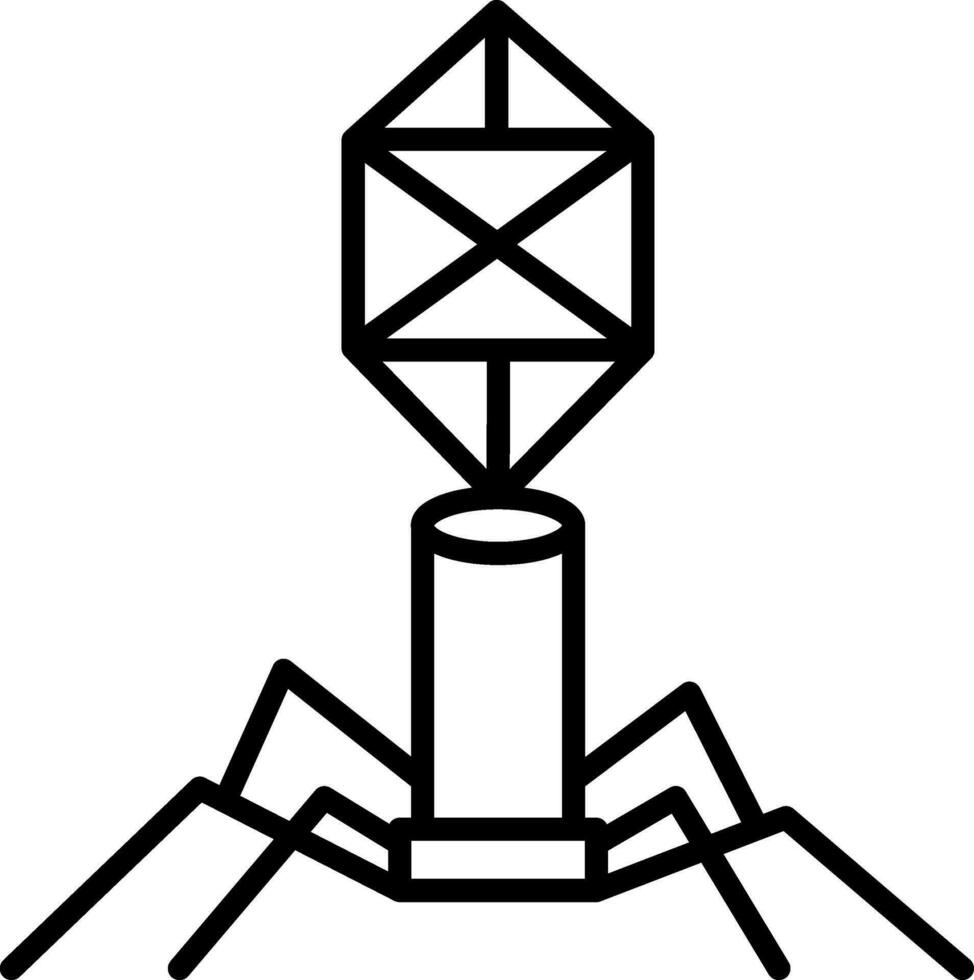 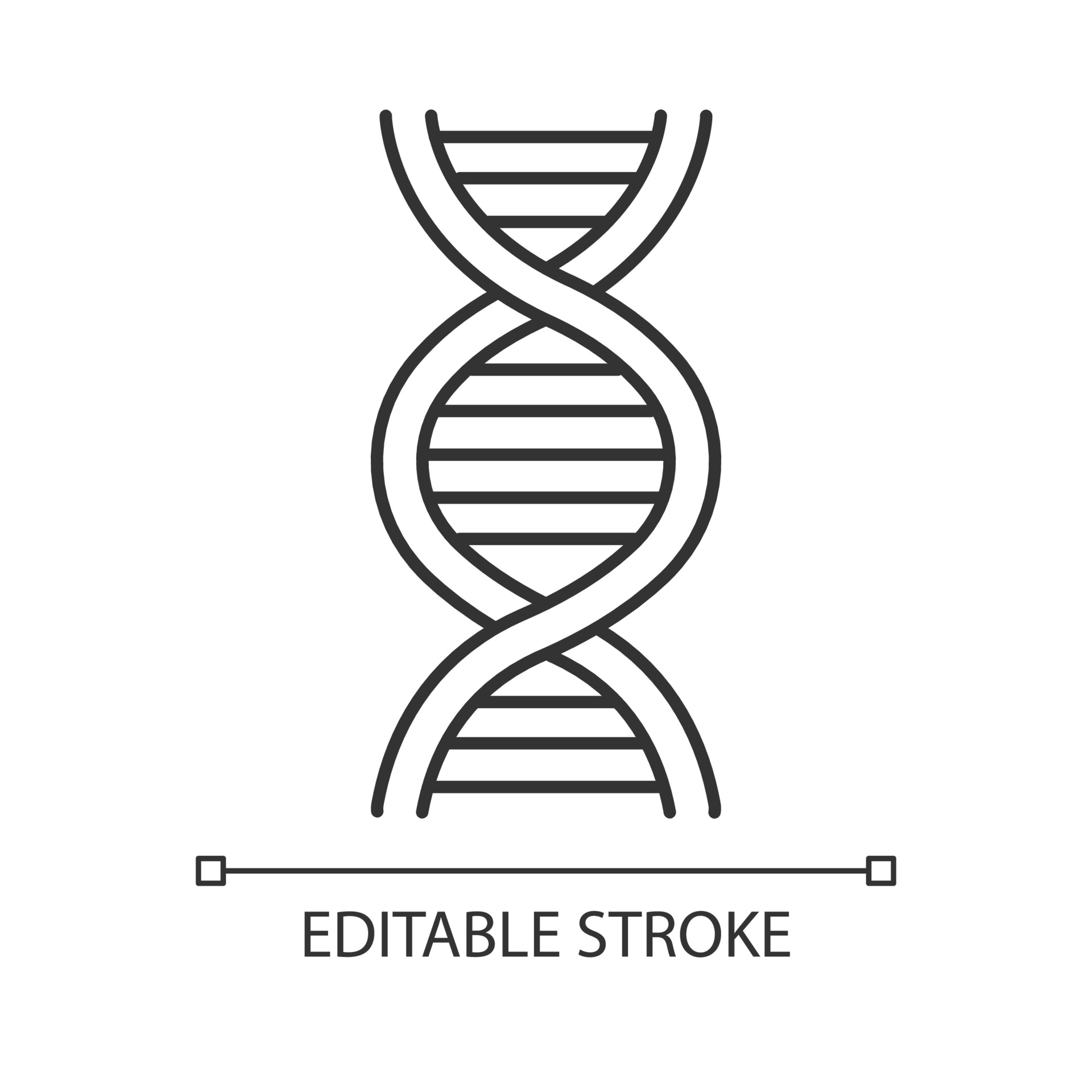 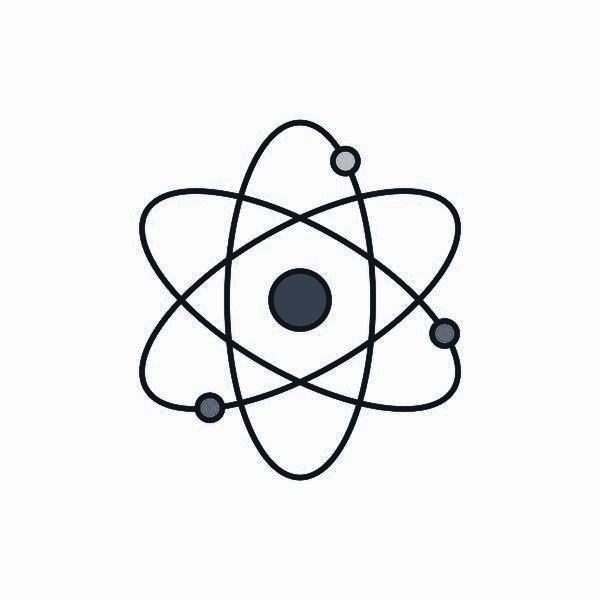 PHOTO
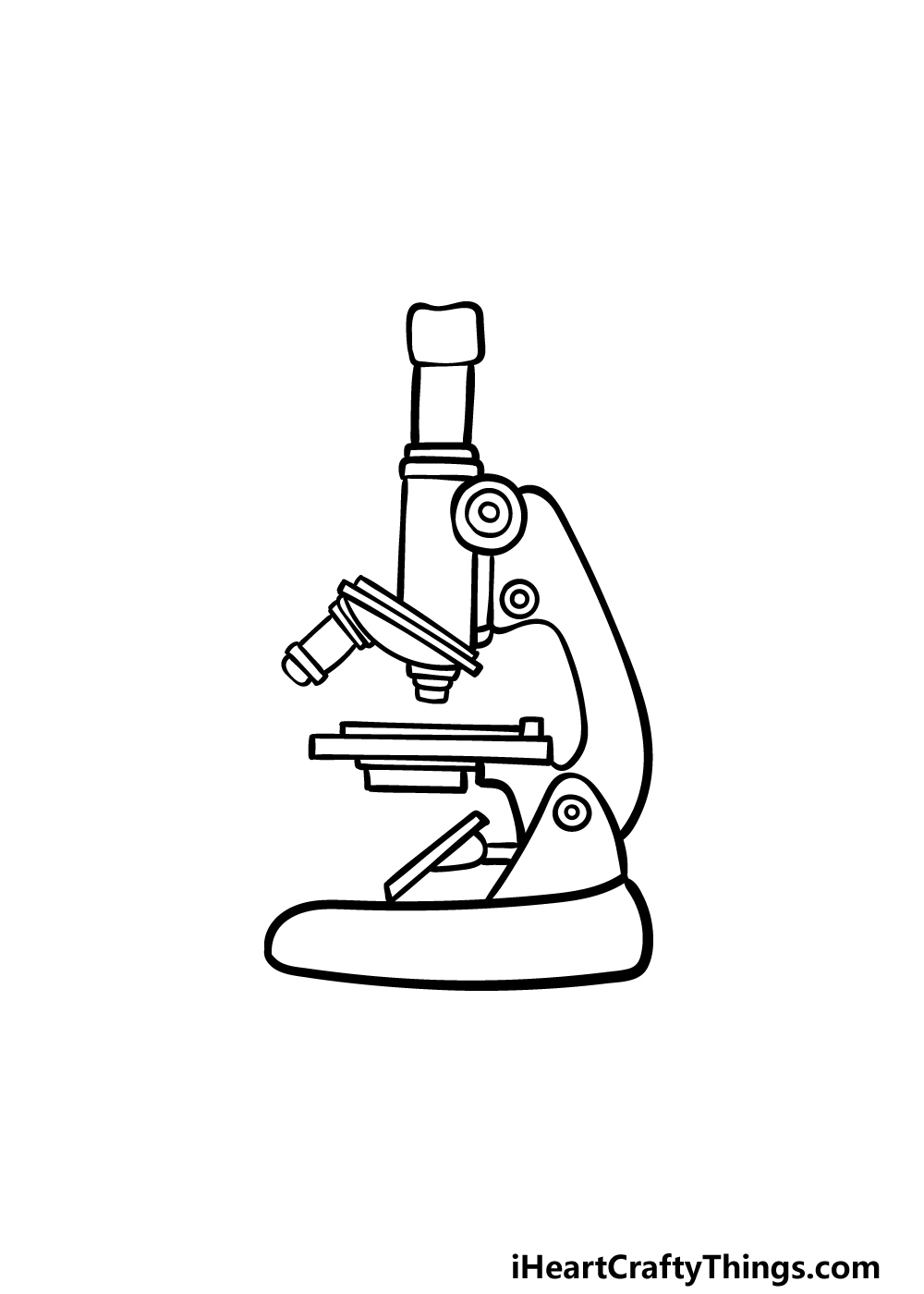 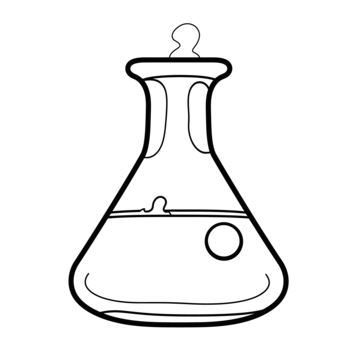 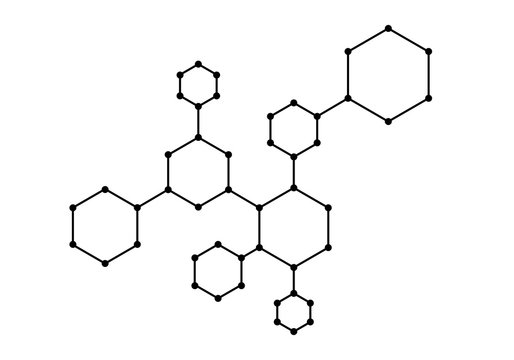 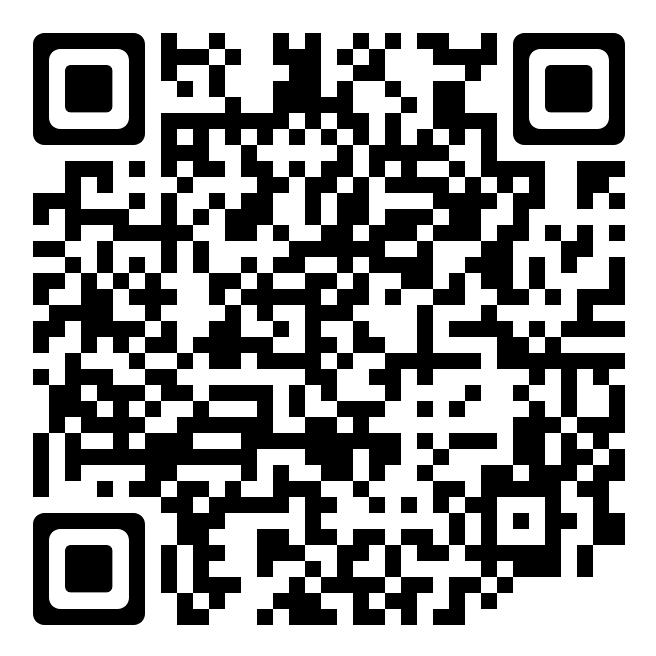 TEXT
About me:
TEXT
TEXT
TEXT
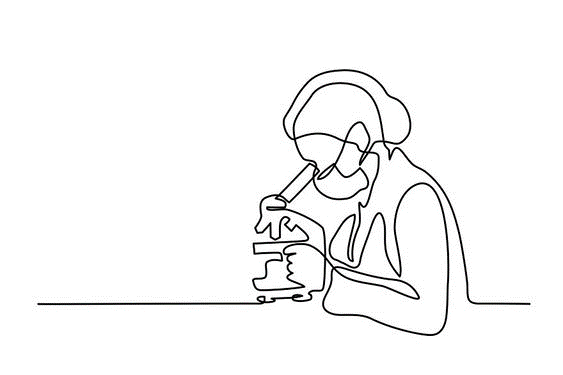 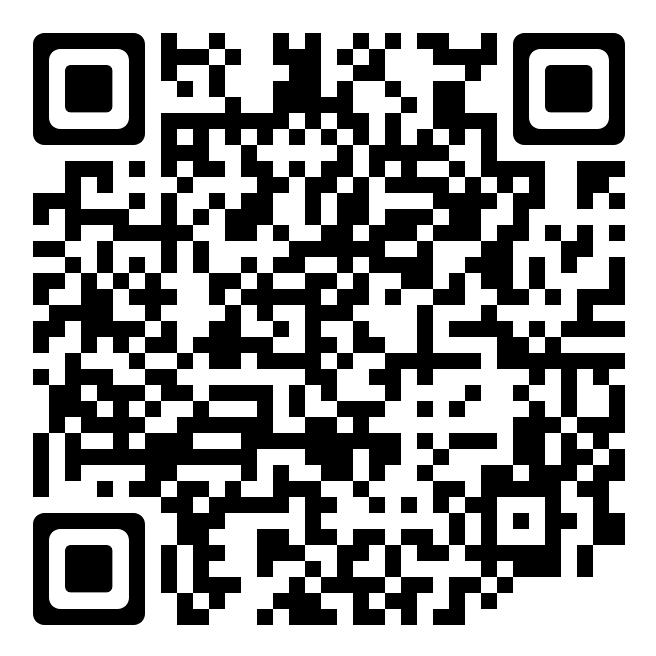 #DOC4OFFICE
Photo
v
SLOGAN
NAME SURNAME
TEXT
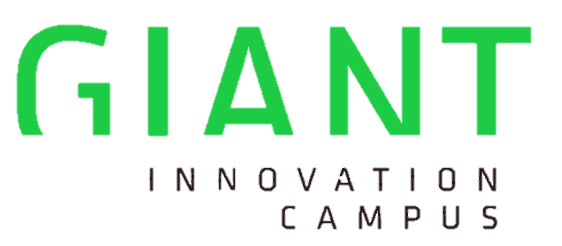 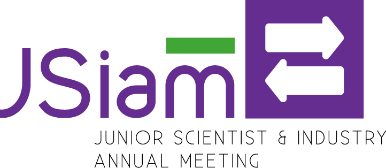 TEXTE
SLOGAN
Photo
First name Last Name
#DOC4OFFICE
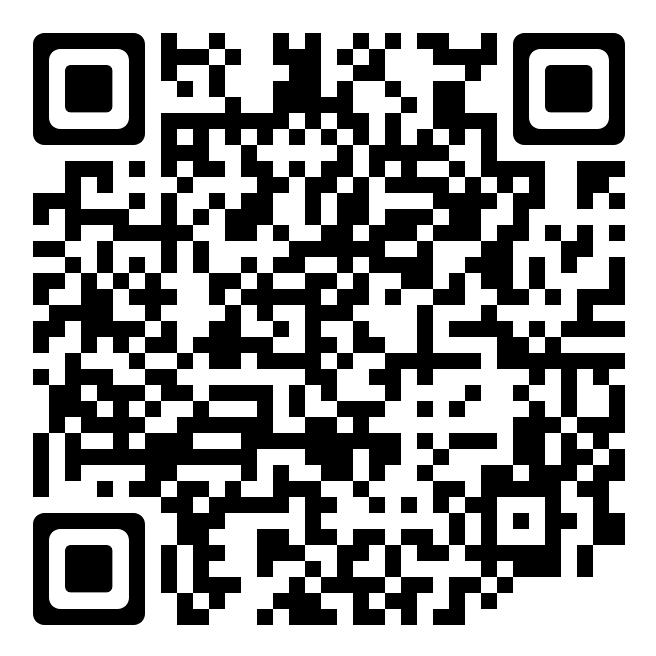 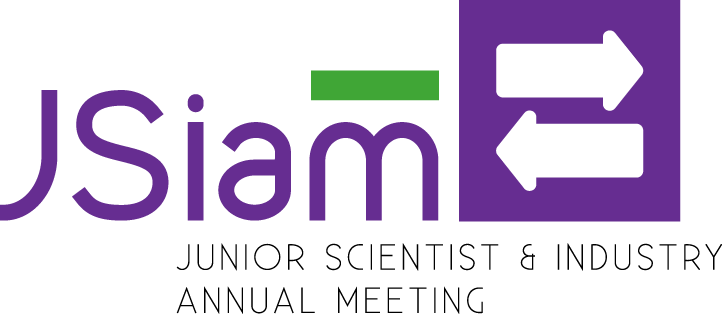 First Name  LAST NAME
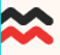 Photo
SLOGAN
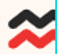 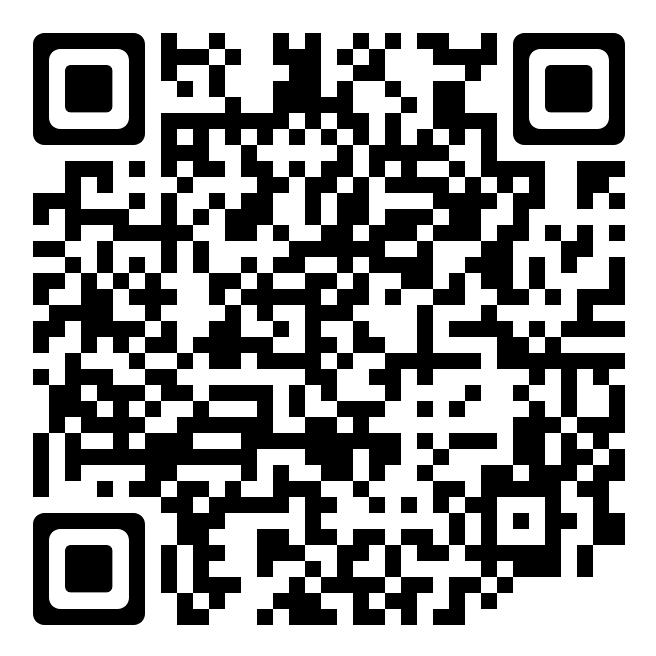 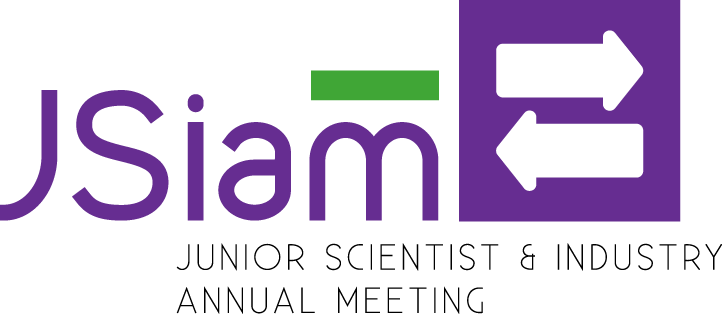 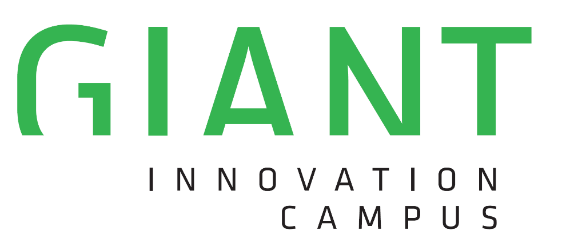 #DOC4OFFICE
First name
LAST NAME
TEXTE
PHOTO
TEXTE
#DOC4OFFICE
SLOGAN
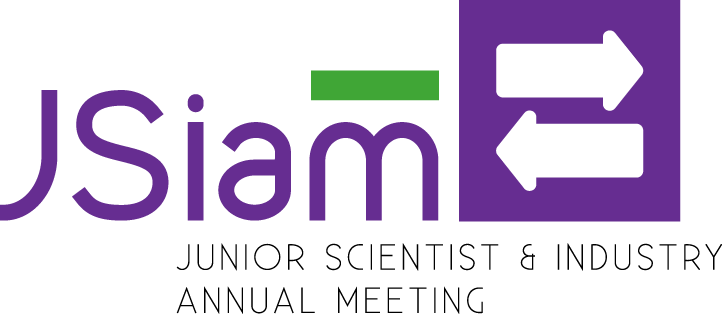 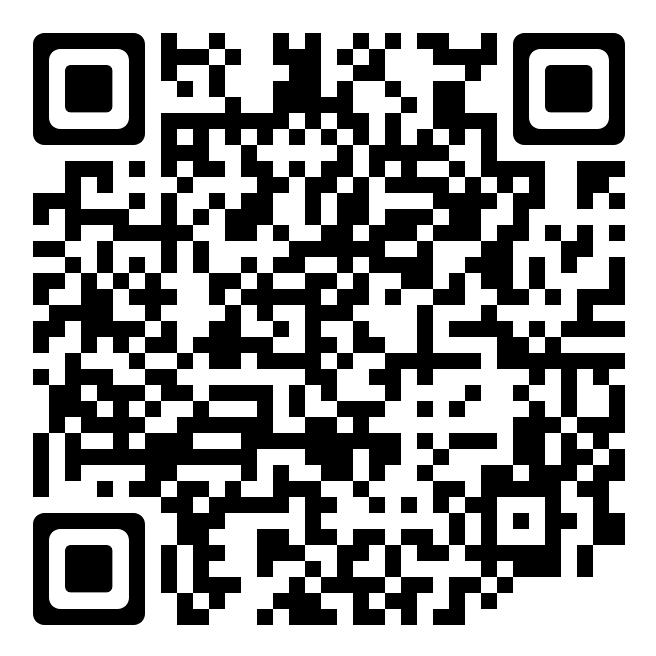 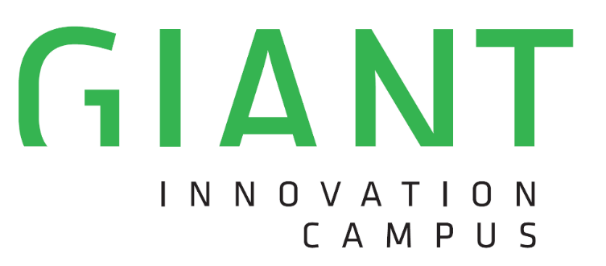 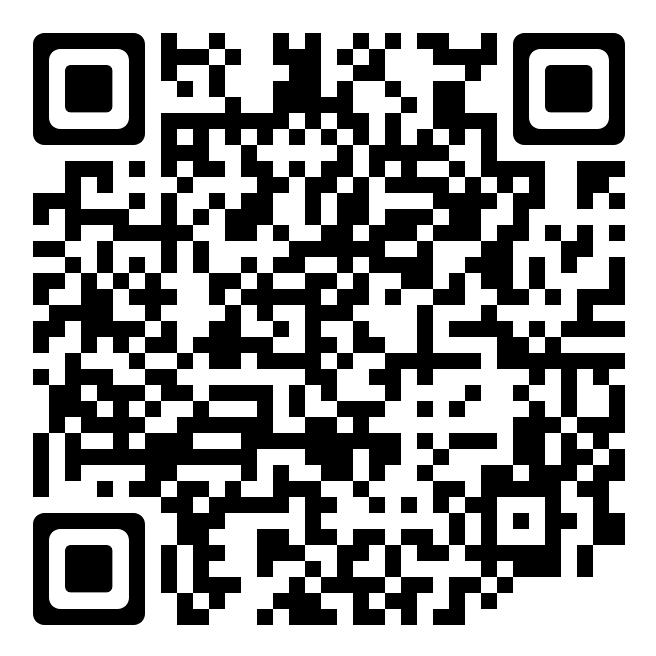 #DOC4OFFICE
First Name 
LAST NAME
Texte
PHOTO
SLOGAN
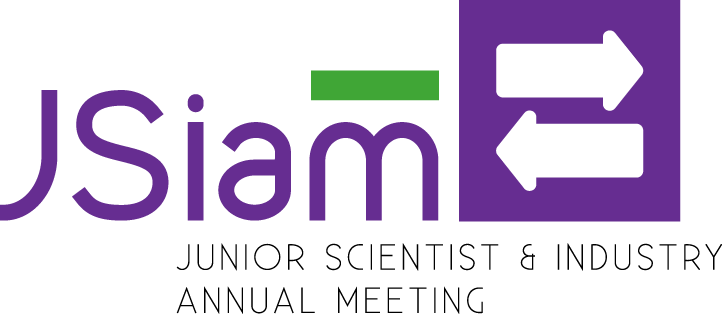 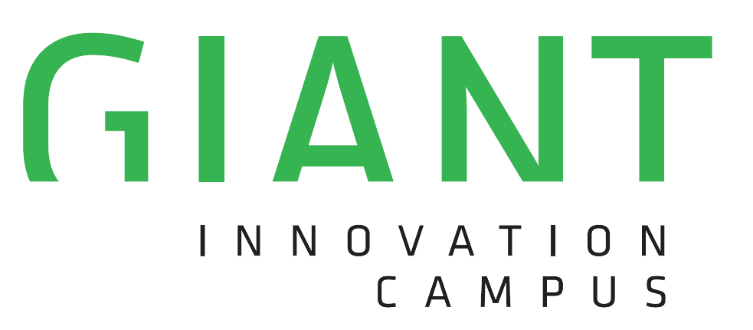 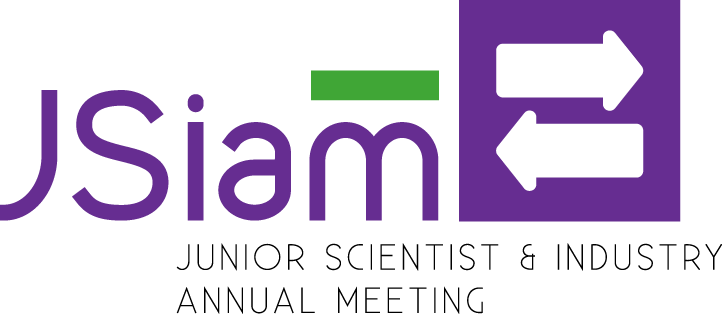 PHOTO
SLOGAN
First Name LAST NAME
#DOC4OFFICE
Texte
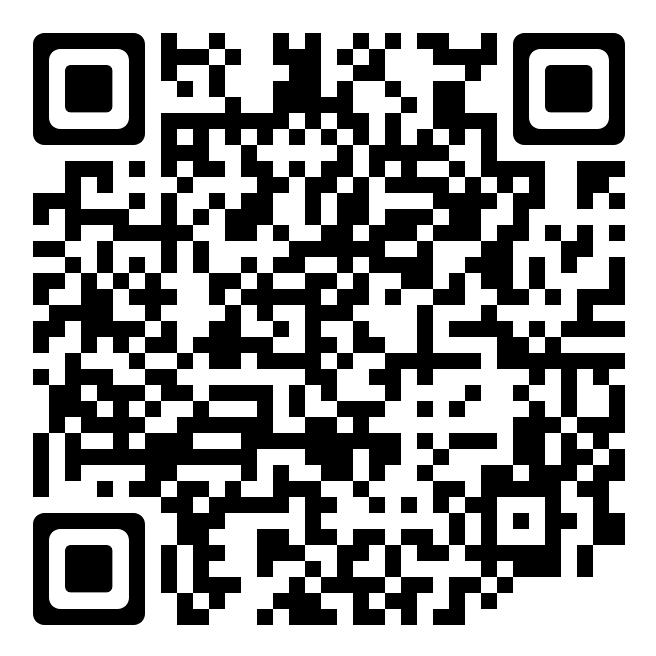 Texte
PHOTO
SLOGAN
First name 
Last name
Texte
Texte
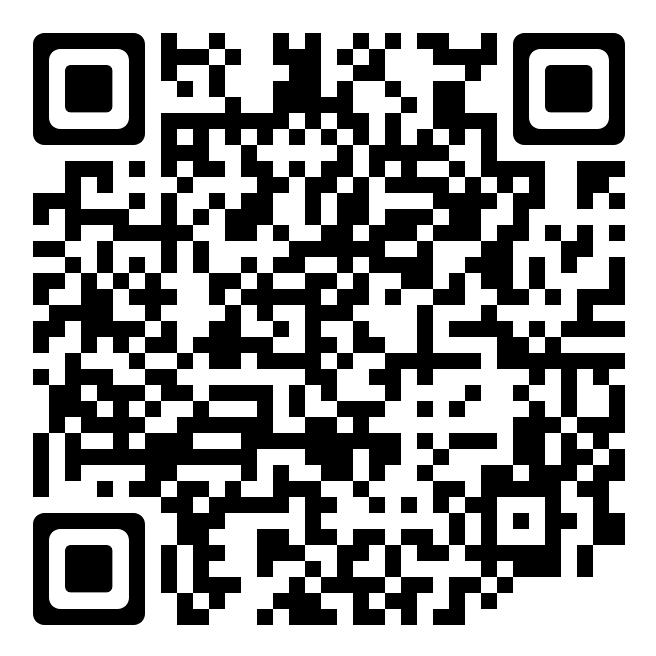 #DOC4OFFICE
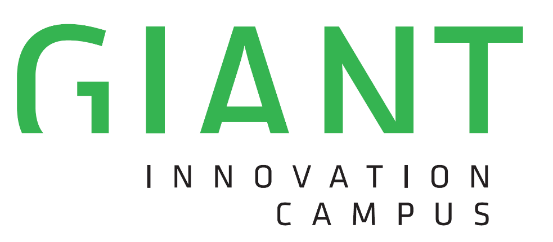 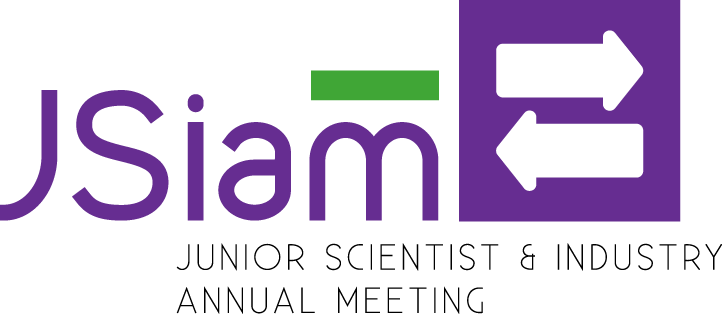 SLOGAN
First name LAST NAME
PHOTO
Texte
Texte
Texte
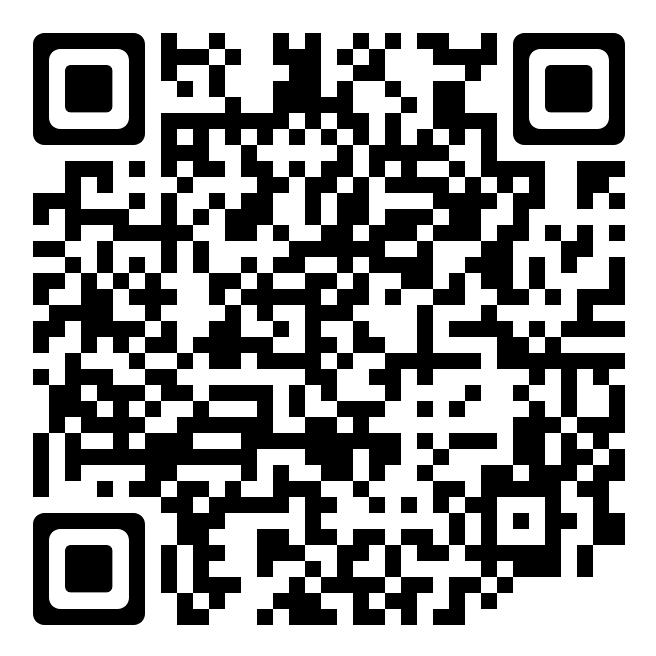 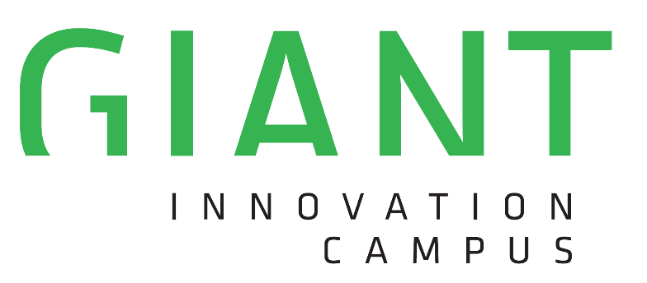 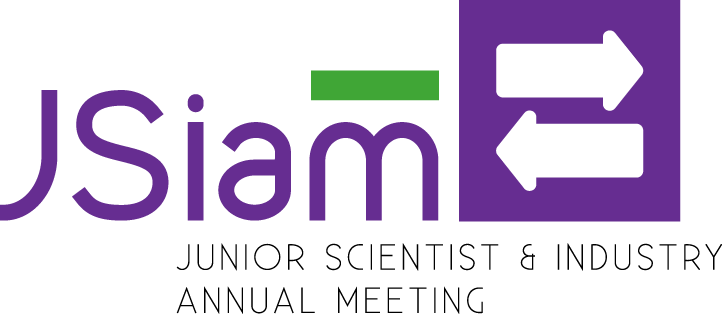 #DOC4OFFICE
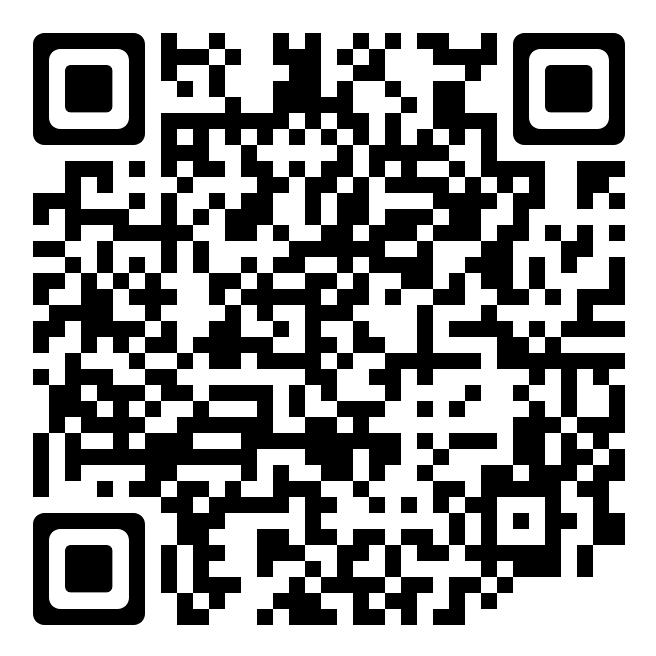 SLOGAN
Texte
PHOTO
First name 
LAST NAME
Texte
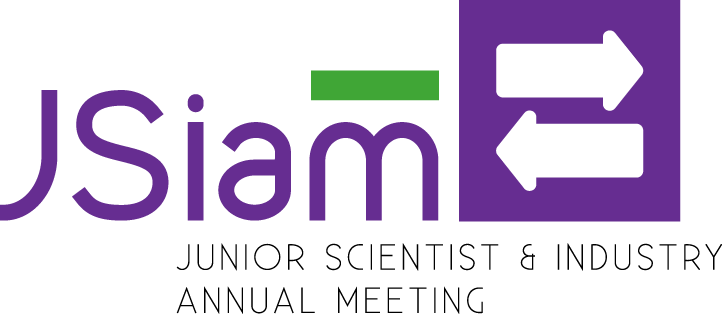 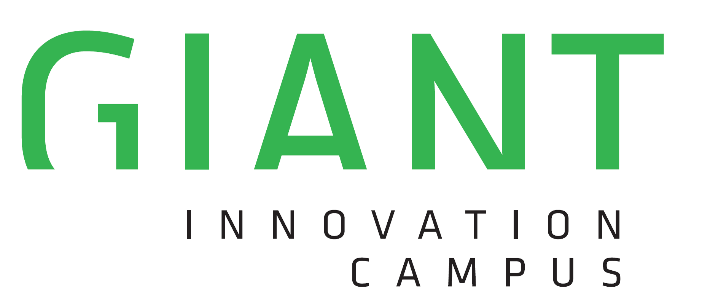 #DOC4OFFICE
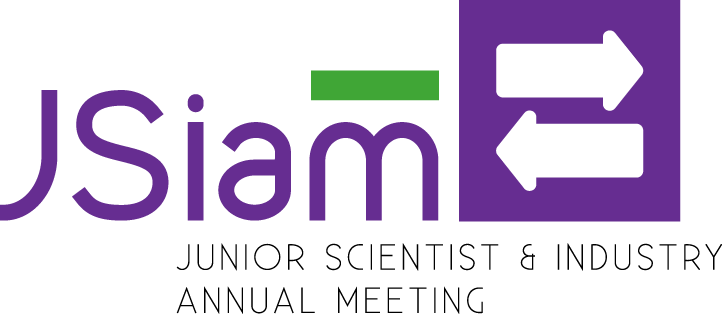 #DOC4OFFICE
PHOTO
First NAME LAST NAME
SLOGAN
Texte
Texte
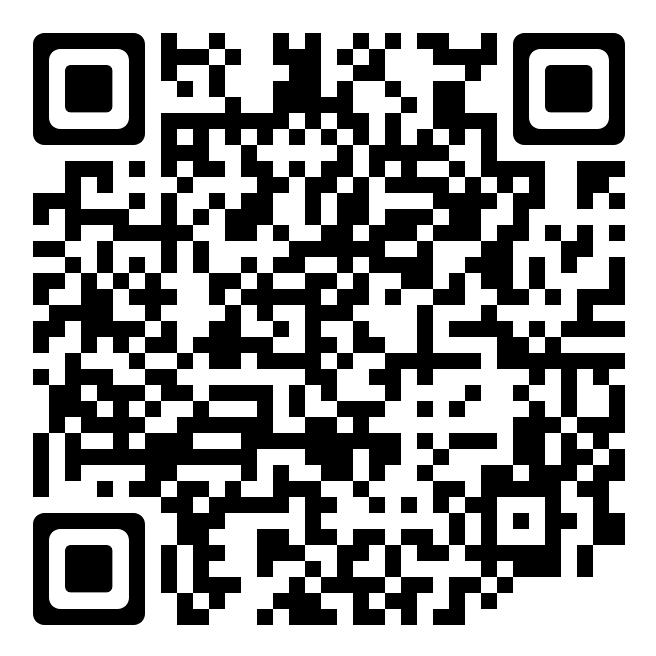 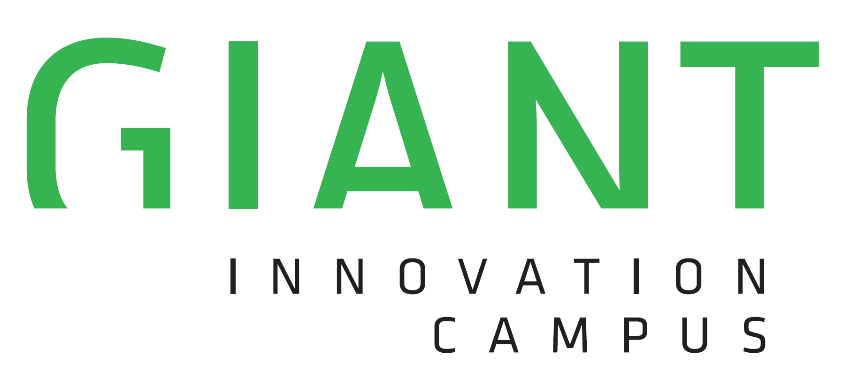 FIRST NAME LAST NAME
SLOGAN
Texte
Photo
Texte
Texte
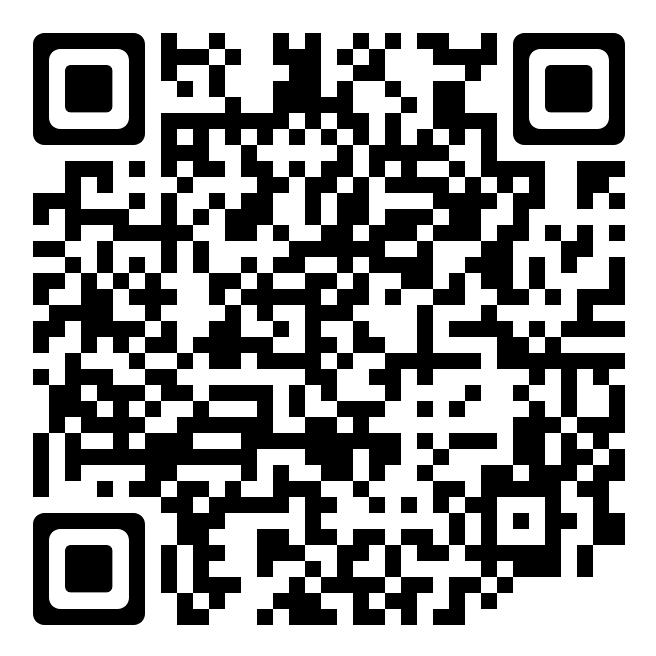 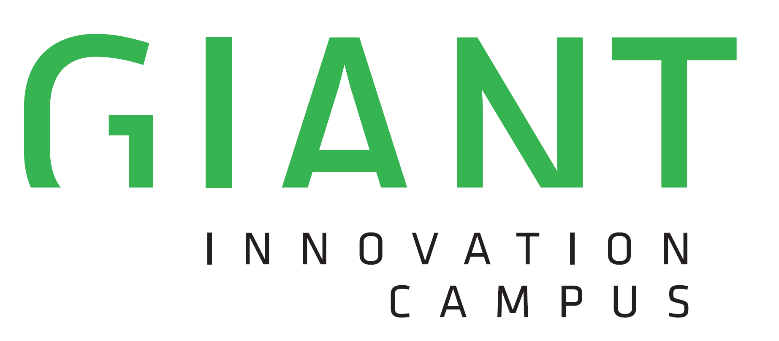 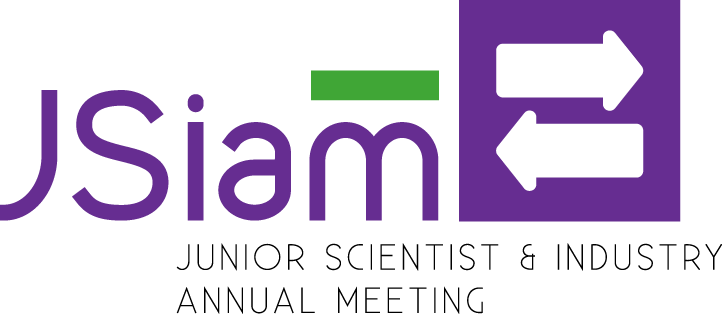 #DOC4OFFICE
SLOGAN
Name 
LAST NAME
EMPTY
EMPTY
EMPTY
Photo
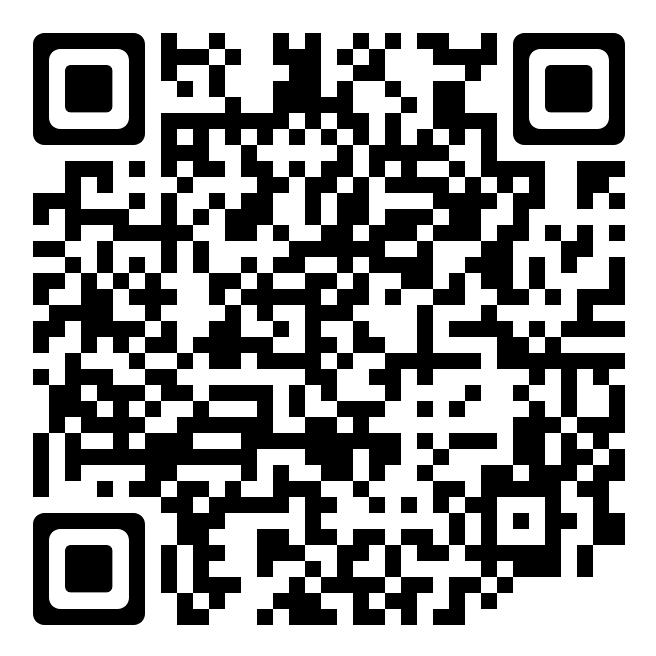 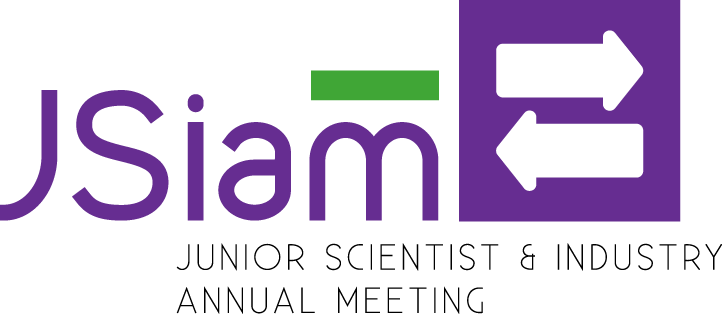 #DOC4OFFICE
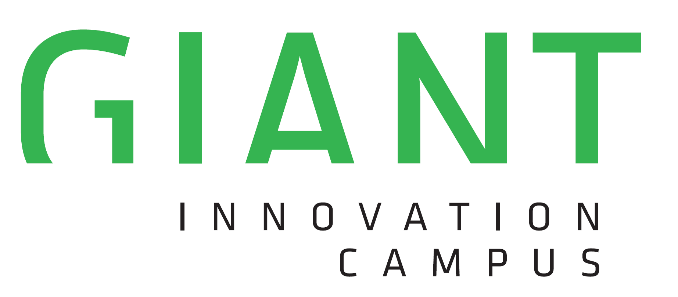 First Name
LAST NAME
Lorem ipsum dolor sit amet, consectetur adipiscing elit.
PHOTO
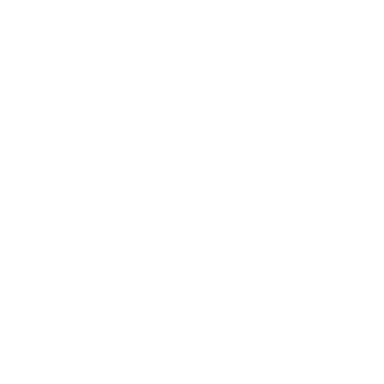 En-tête de section
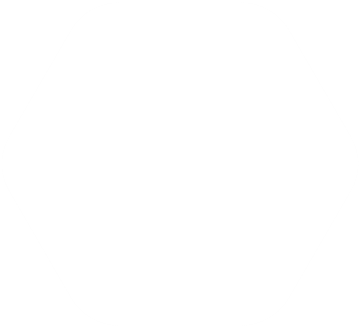 SLOGAN
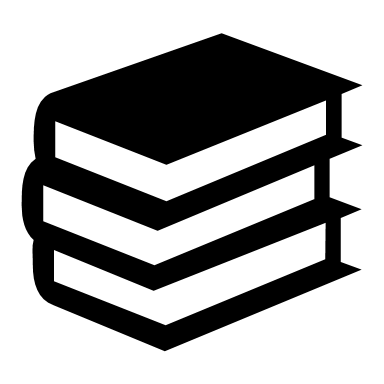 33 %
Lorem ipsum dolor sit amet
En-tête de section
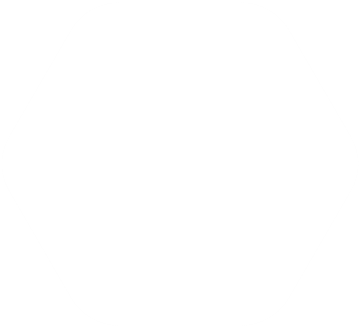 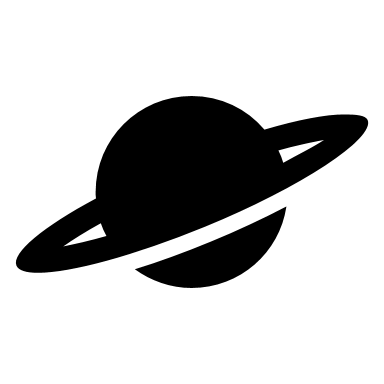 45 %
Lorem ipsum dolor sit amet
En-tête de section
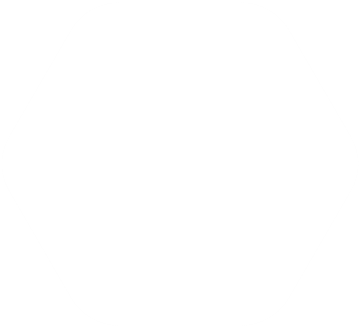 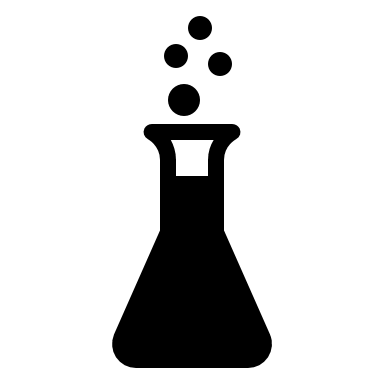 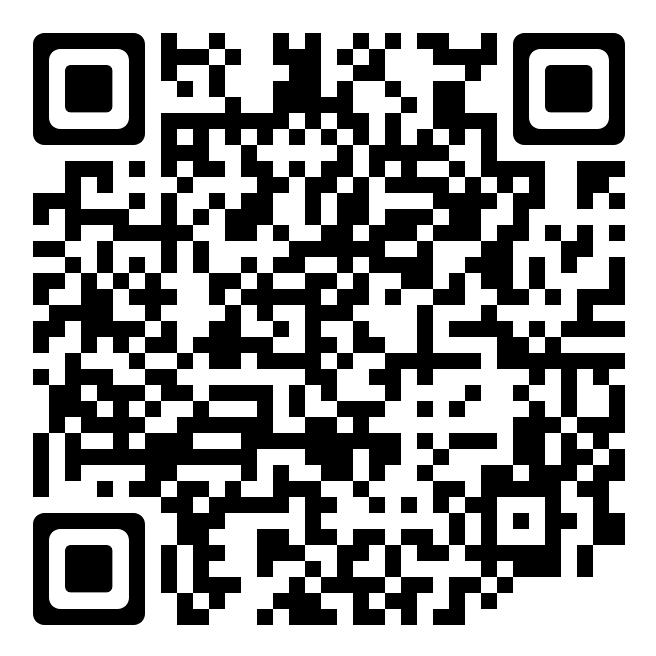 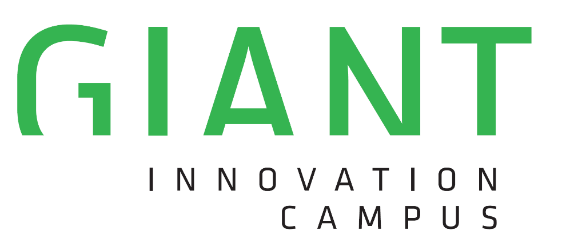 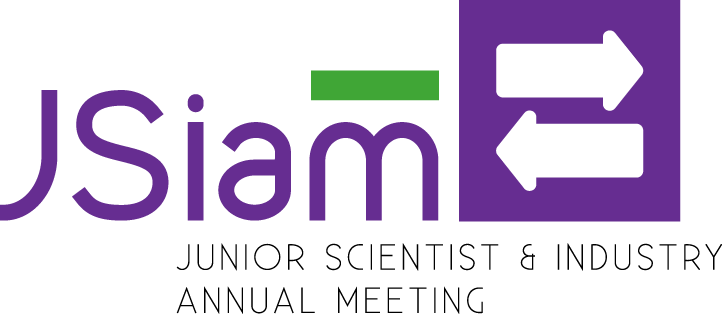 #Doc4Office
Name 
LAST NAME
PHOTO
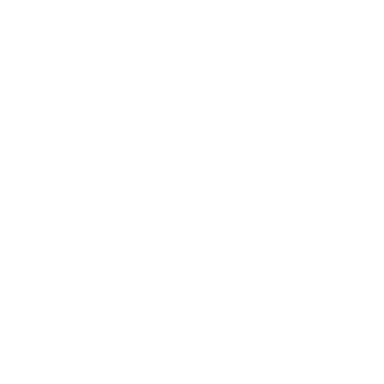 En-tête de section
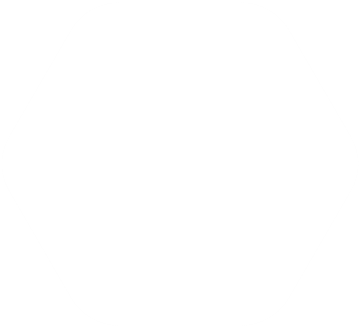 SLOGAN
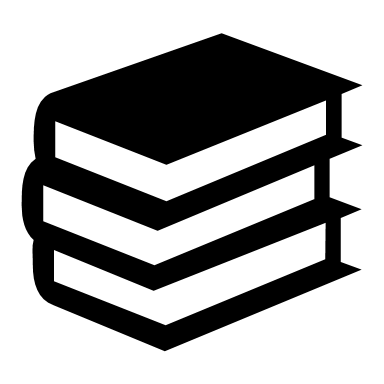 33 %
Lorem ipsum dolor sit amet
En-tête de section
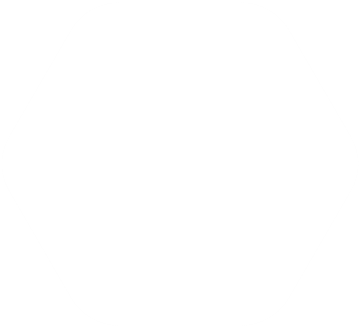 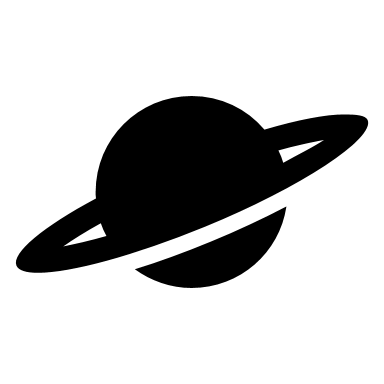 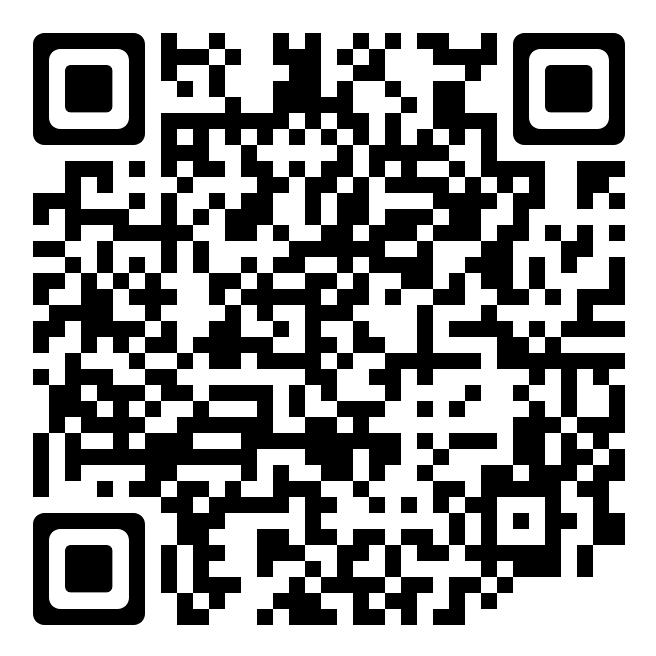 En-tête de section
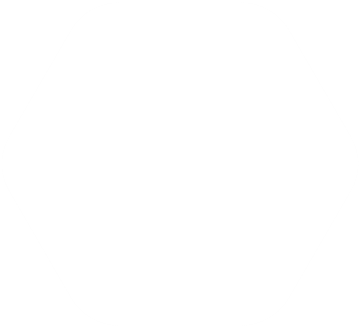 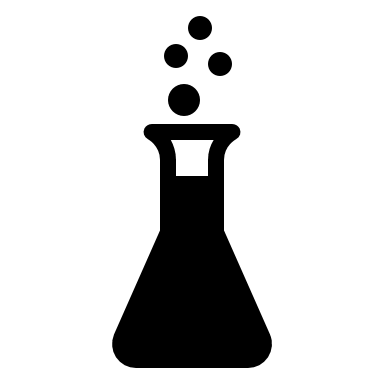 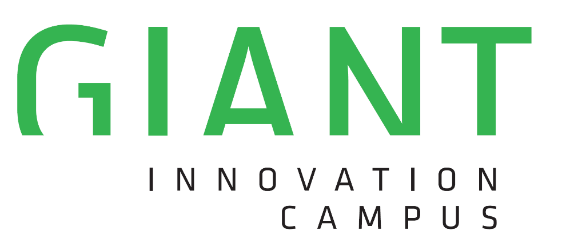 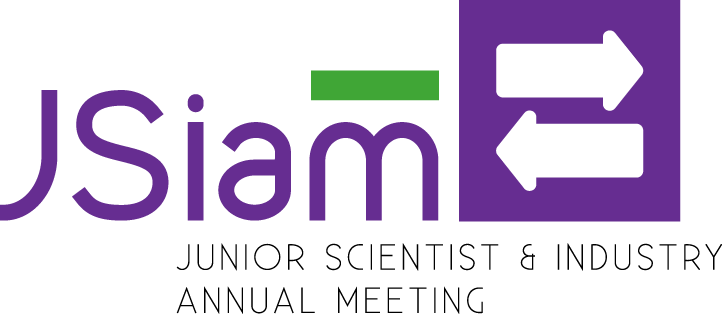 #DOC4OFFICE
SLOGAN
Text
NAME/LAST NAME
PHOTO
Text
Text
Text
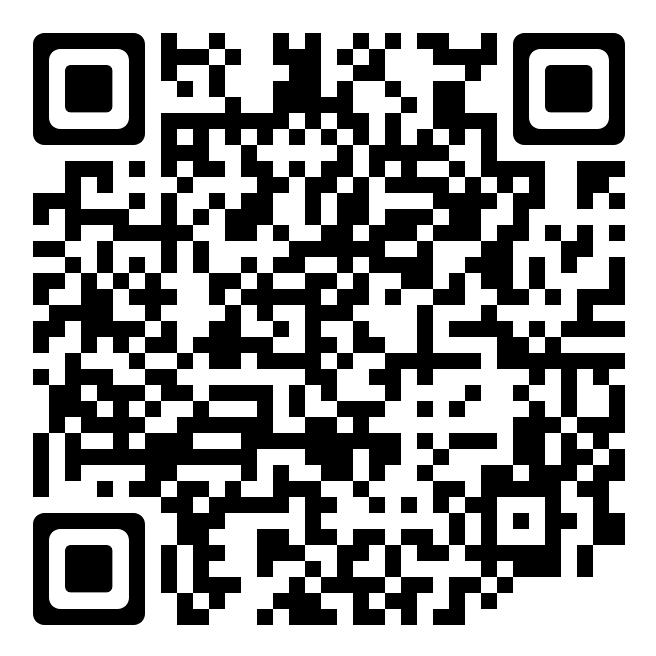 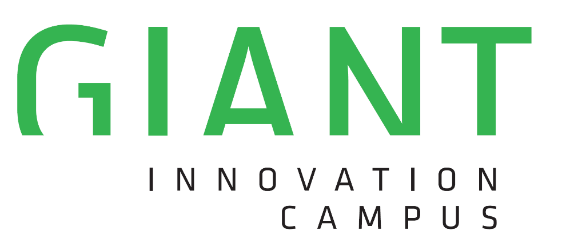 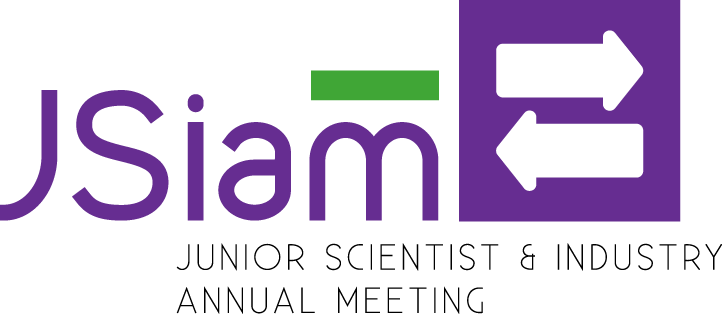 #DOC4OFFICE
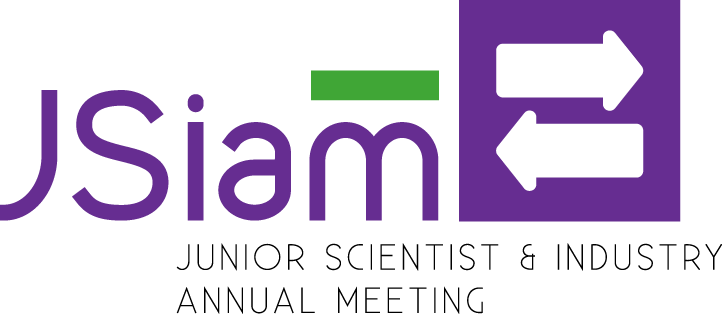 PHOTO
SLOGAN
TEXTE
NAME/SURNAME
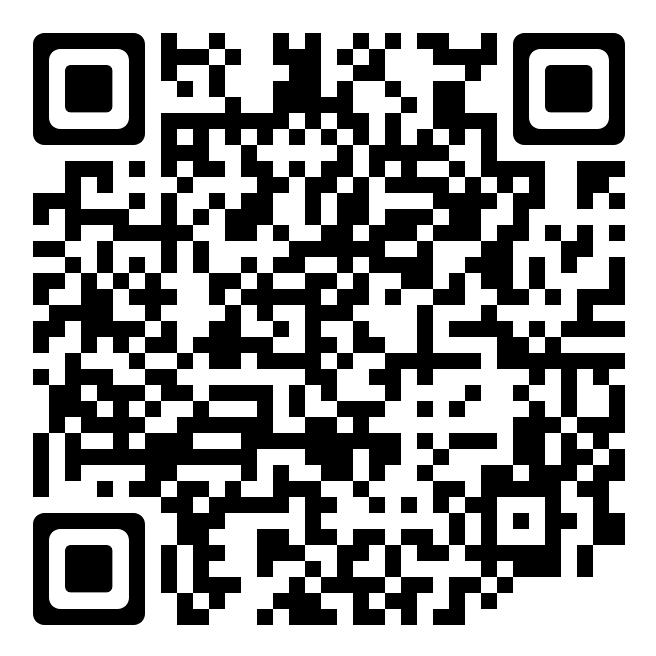 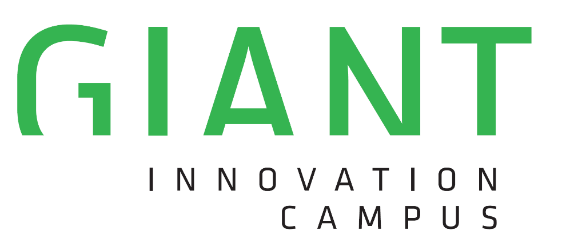 #DOC4OFFICE